Renesance v českých zemích
Stavby: 
zámky, letohrádky, paláce, 
přestavby hradů, měšťanské domy, brány, radnice, věže, 
hospodářské budovy
Zvonice v Lipníku nad Bečvou
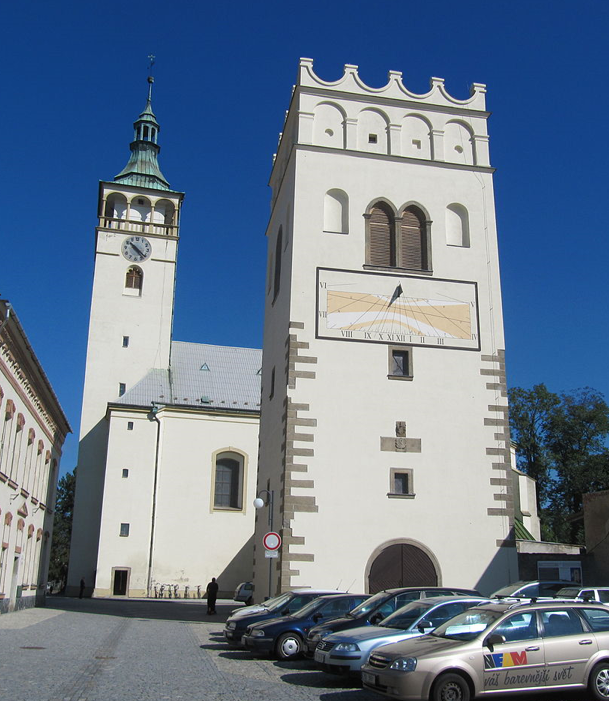 Zámek
Benešov nad Ploučnicí
Litomyšl
Letohrádek
Belveder
Hvězda
Sgrafita
Pražský hrad – Míčovna – severní fasáda s ornamentálními sgrafity
Zámek Březnice – detail psaníčkového sgrafita
Arkády
Zámek Bučovice
Královský letohrádek
Měšťanské domy – náměstí v Telči
Měšťanské domy
Slavonice
Prachatice
Měšťanské domy - podloubí
Radnice
Prachatice
Litoměřice
Knihy
Kronika trojánská – první známá kniha vytištěná domácím jazykem po roce 1476
Bible kralická – přeložena z původních biblických jazyků
Významné osobnosti
Jan Jesenius – lékař, provedl první veřejnou pitvu člověka - 1600
Tadeáš Hájek z Hájku – 
přírodovědec
Hvězdáři
Tycho de Brahe
Jan Kepler
Giuseppe Arcimboldo
malíř, podobizny sestavené z ovoce, zeleniny a  dalšího přírodního materiálu
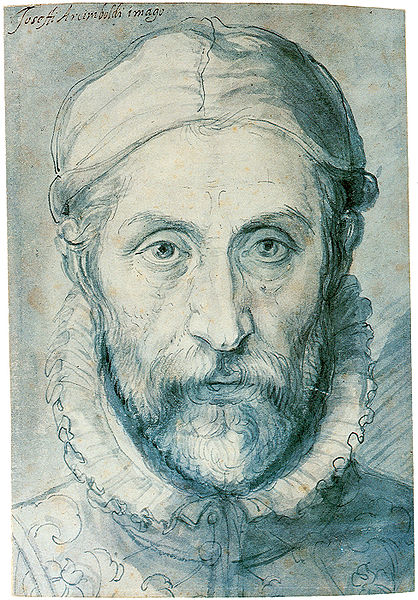